Yahya AF, Adams I, Saboe A
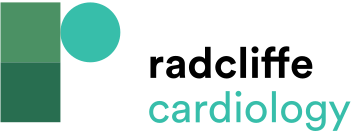 Case 2 – Right Coronary Angiogram Before and After Percutaneous Coronary Intervention
Citation: Journal of Asian Pacific Society of Cardiology 2022;1:e07.
https://doi.org/10.15420/japsc.2021.08
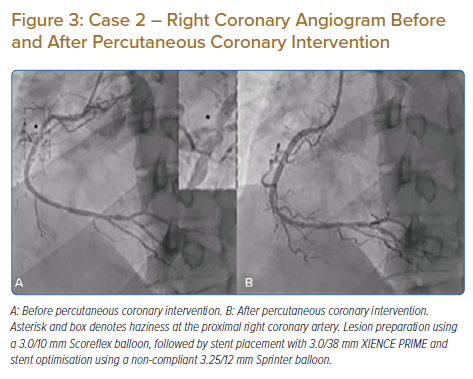